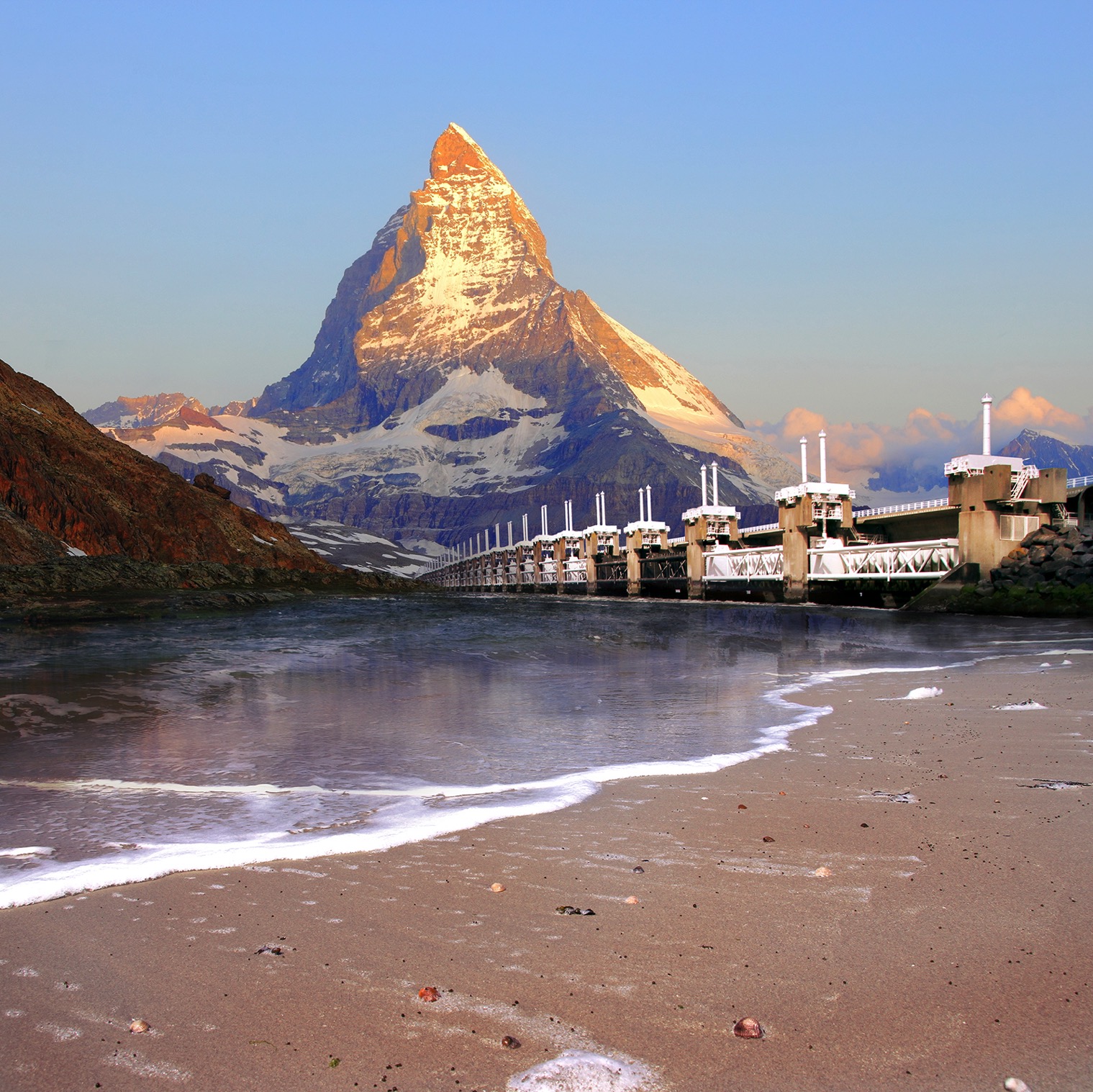 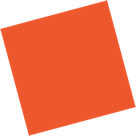 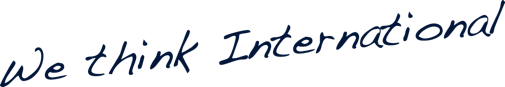 20 March 2017
Dutch personal income tax system
Patricia van Dam
1
Program
Introduction LIMES international
Apply for a DigiD
Dutch personal income tax system
Filing issues
Residency status
3 Boxes of income
Tax rates
Tax credits
30% ruling
20-03-2017
2
Introduction LIMES international
Independent international tax consultancy firm
Located in Valkenburg along A44
Niche firm with focus on cross border activities
45 staff members
More than 15 advisors with more than 15 years experience
Member of GGI, business network in more than 120 countries
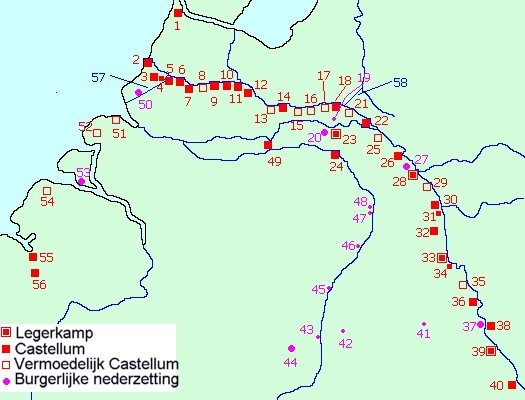 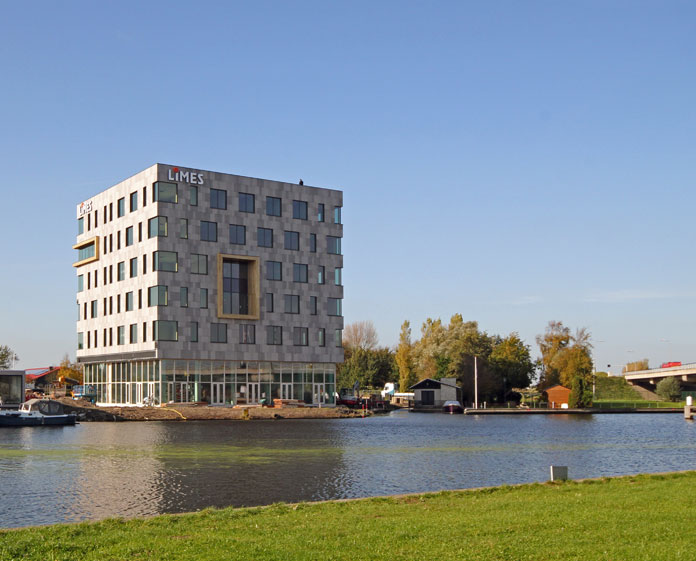 4/3/2017
3
Introduction LIMES international
Characteristics in a nutshell:
High professional quality
Pragmatic solutions
Personal attention
Realistic fees
Free knowledge sharing through LIMES Academy
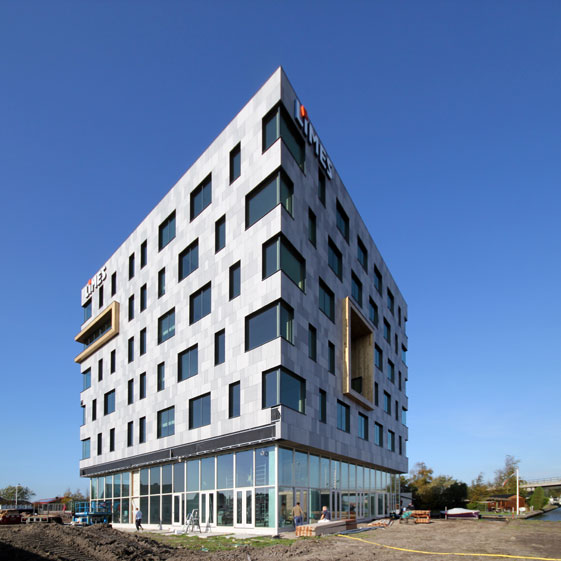 4/3/2017
4
Application of a DigiD
Why a DigiD?
It is being used by Governmental organisations for identification when using the internet, e.g. when filing your tax return, when applying for allowances, when providing your bank account number to the tax authorities, for ‘mijn pensioenoverzicht’ 

Apply for a DigiD (only for people residing in the Netherlands)
Via the website www.digid.nl/en/
Complete personal details
Optional: SMS-authentication
Choose username and password
Accept conditions
Receipt within 5 days
Activate within 20 days
4/3/2017
5
Dutch Tax System, filing issues
Tax year 
	Calendar year

Filing deadline 2016 Dutch personal income tax return, May 1
However, if filed
before April 1, guaranteed reaction before July 1
between April 1 - May 1, expected reaction before July 1
after May 1, within three months 
extension possible until September 1 or 12 months
Filing obligation:
Invitation letter
Expect to pay income tax of more than EUR 45

None of these, no filing obligation!
4/3/2017
6
Dutch Tax System, filing issues
Interest to file:
Arrival/departure during the year (M-form)
Own house, mortgage interest deduction
Personal allowances
Additional tax credits

How to file:
Electronically via website Belastingdienst 
Pre-filled forms via website Belastingdienst
Through tax advisor

Possible issues electronic filing
Electronic filing not possible for M-forms (Migration)
Forms and electronic filing via website in Dutch language
Pre-filled sometimes incorrect (box 3/30%-ruling)
4/3/2017
7
Dutch Tax System, filing issues
How to ask for an M-form
Call “Belastingtelefoon Buitenland” 
Number 055-5385385
Dutch language only
BSN (tax number)
Verification address / date of birth
Or apply for the form online https://www.belastingdienst.nl/wps/wcm/connect/bldcontentnl/belastingdienst/prive/internationaal/aangifte_inkomstenbelasting/aangifte_2016_voor_buitenlandse_belastingplichtigen/m_formulier_2016
4/3/2017
8
Dutch Tax System, residency status
Residency status
Based on facts and circumstances

Ordinary Dutch tax residents

Taxable on three boxes of income:

Box 1: Income from home and employment
Box 2: Income from substantial interest
Box 3: Income from savings and investments

Taxable on worldwide income unless…...
4/3/2017
9
Dutch Tax System, residency status
Non-resident taxpayer
Taxable on Dutch sources of income

Partial non-resident taxpayer for resident taxpayers under the 30% ruling
Non-resident for Box 2 and Box 3
As a US national/green card holder only taxable for income related to Dutch workdays
4/3/2017
10
Dutch Tax System, explanation boxes
Box 1 Categories of income from work and home

 Profit from business or professional activities
 Income from employment
 Income from other activities
 Periodic payments
 Notional income and deductions from principal dwelling
4/3/2017
11
Dutch Tax System, explanation boxes
Principal dwelling

Notional rental value based on WOZ value (January 1, year-1)
Less: mortgage interest
Less: deductible expenses

Deductible at 50.50% (2016), 50% (2017), 38% (2028)
4/3/2017
12
Dutch Tax System, explanation boxes
Calculation notional rental value (2016)










No mortgage interest payments or deductions, no notional rental value!
4/3/2017
13
Dutch Tax System, explanation boxes
Box 2 Income from substantial interest
Applicable if ≥ 5% shareholding in a company
Dividends
Capital gains or losses
Flat tax rate 25%

For non-residents/residents with 30% ruling
	Applicable if ≥ 5% shareholding in a Dutch resident company
Dividends
Capital gains or losses
Flat tax rate 25%
4/3/2017
14
Dutch Tax System, explanation boxes
Box 3 Investment income 
Worldwide private savings, bank account, bonds, stocks, other real estate
Less: debts (not related to principal dwelling)

Calculation tax (2016)
Taxable base: balance assets minus debts per January 1
Less: tax free amount (€ 24,437 for 2016)
Assumed taxable income: 4%
Flat tax rate 30%
Effective rate 1,2%
Note: Actual investment income/gain or loss not relevant
4/3/2017
15
Dutch Tax System, explanation boxes
Box 3	Investment income, 
		non-residents/residents with 30%-ruling

Only other real estate located in the Netherlands
Less: debts (not related to own dwelling or business)
Calculation tax (2016)
Taxable base: balance assets less debts per January 1
Less: tax free amount (€ 24,437 per person)
Assumed taxable income: 4,0%
Flat tax rate: 30%
Effective rate: 1,2% (4% x 30%)
Note: Actual investment income/gain or loss not relevant
4/3/2017
16
Dutch Tax System, tax rates
Dutch personal income tax rates
Tax rates of the first 2 brackets consists of tax and national insurance premiums
National insurance premiums are due by all Dutch residents
4/3/2017
17
Dutch Tax System, tax rates
Tax Credits, applicable to employees, e.g.:
General tax credit; applicable to all resident taxpayers between € 2,242 and € 0 depends on income 
	(> € 66,417 then € 0)
General tax credit partner; in case of no/low income, depends on age and Dutch residency period (>6 months) between € 2,242 and € 1,047
Employment tax credit; applicable to all employees between € 3,103 and € 0 depends on income 
	(> € 111,590 then € 0)
4/3/2017
18
Dutch Tax System, tax rates
Other tax credits, e.g.:
Income-related combination tax credit
Tax credit for green investments
Young disabled tax credit
Work bonus
Eldery tax credit
4/3/2017
19
Dutch Tax System, 30% ruling
Main conditions 30%-ruling

Incoming employee
Employment relationship
Specific expertise (salary norm), 
€ 37,000 (general taxable salary norm)
€ 28,125 (younger than 30 and Master degree)
No salary norm, scientific researcher
150 kilometre radius

PhD graduates that are offered a job in the Netherlands within 1 year after they graduate, are not obliged to have lived abroad
4/3/2017
20
Dutch Tax System, 30% ruling
Application period

4 months (new)
3 months (change of employer)
4/3/2017
21
Dutch Tax System, 30% ruling
Validity

96 months (8 years)
Reduction previous employment / stay in The Netherlands (exemptions)
4/3/2017
22
Dutch Tax System, 30% ruling
Allowance

Allowance 30/70 of taxable wage from current employment including fringe benefits
Taxable wage should meet at least the salary norm, on a continuous base
4/3/2017
23
Dutch Tax System, 30% ruling
30% allowance covers all extraterritiorial expenses

Including double housing (non-resident)
Including extra housing expenses (18% rule)
Including Dutch language course
Including Dutch integration course
Separate reimbursement international school fees

Non-extraterritorial costs can be reimbursed free of tax in accordance with the Dutch wage tax act
4/3/2017
24
Dutch Tax System, 30% ruling
30% allowance covers all extraterritiorial expenses

Including double housing (non-resident)
Including extra housing expenses (18% rule)
Including Dutch language course
Including Dutch integration course
Separate reimbursement international school fees

Non-extraterritorial costs can be reimbursed free of tax in accordance with the Dutch wage tax act
4/3/2017
25
Questions?
Patricia van Dam
LIMES international tax + expat B.V.
P.O. Box 504
2300 AM  LEIDEN
patricia@limes-int.com
088 089 9000
4/3/2017
26
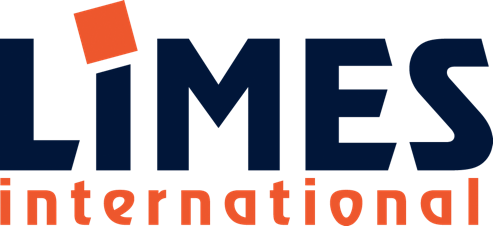 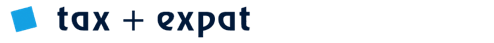 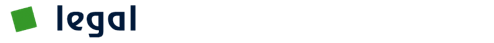 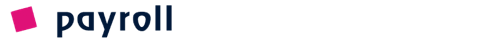 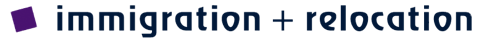 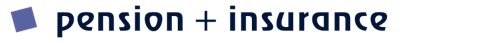 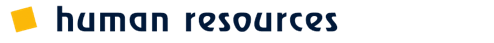 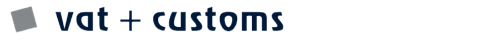 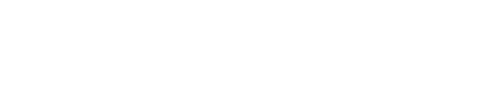 27